Музыкально-дидактическая игра 
для детей старшего дошкольного возраста
«Три кита в музыке»
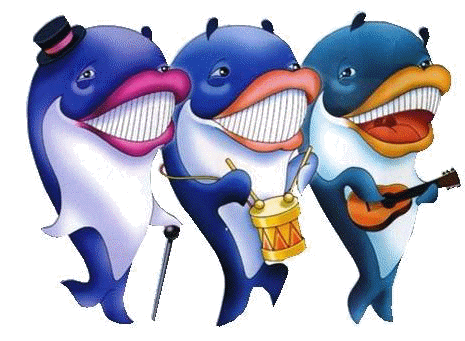 Цель: Обобщение знаний детей старшего дошкольного возраста о музыкальных жанрах
Задачи:

Развивать умения детей различать жанры музыкальных произведений (песня, танец, марш)
 Расширять  словарный запас  детей (характеристика настроения, средств выразительности) 

Ход игровых действий: 
Музыкальный руководитель предлагает детям выбрать скрипичный ключик,  послушать фрагмент музыкального произведения, спрятанный в нем, и  назвать его жанр. Если ответ правильный, картинка с данным изображением движется и закрывает собой тот скрипичный ключик, из которого звучала музыка.
«Три кита в музыке»
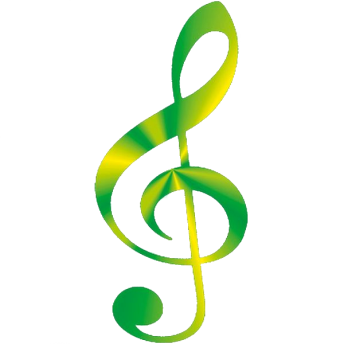 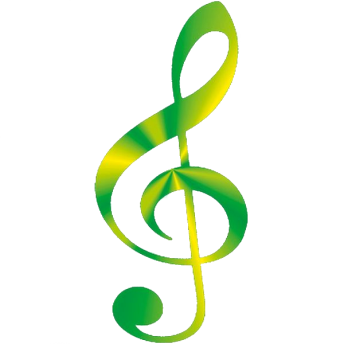 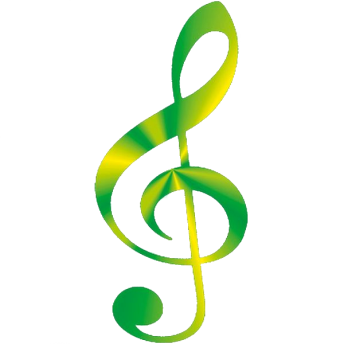 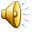 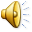 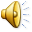 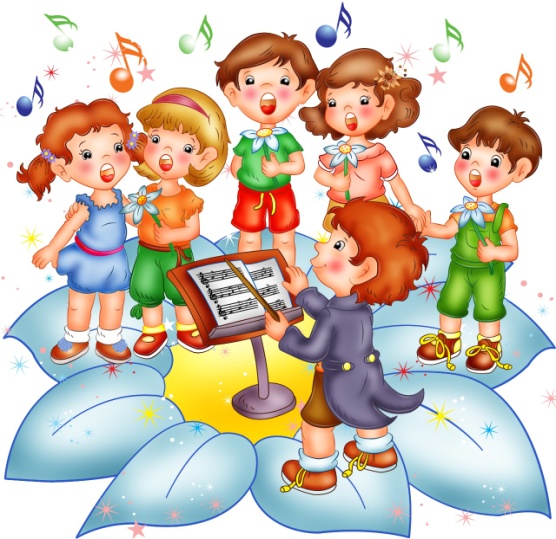 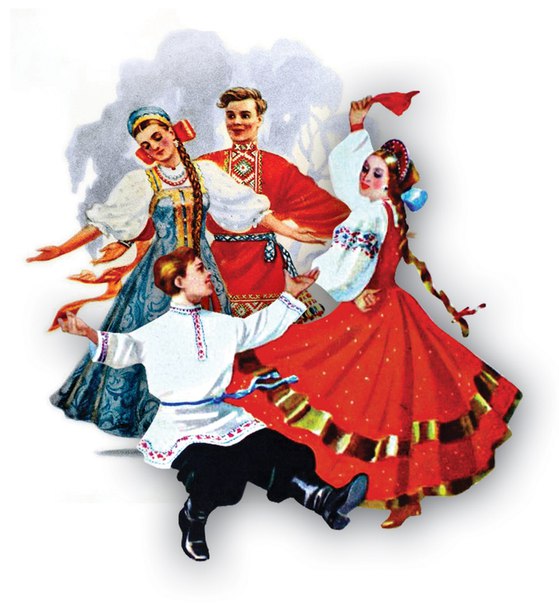 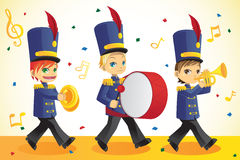